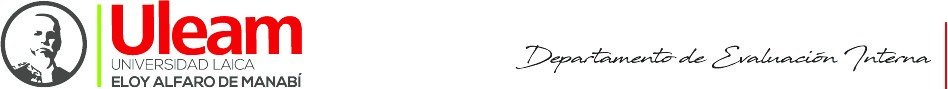 Socialización de las reformas a los instrumentos y políticas  de la guía metodológica del proceso Eidpa 2020(1)
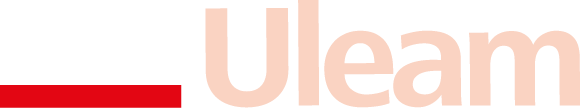 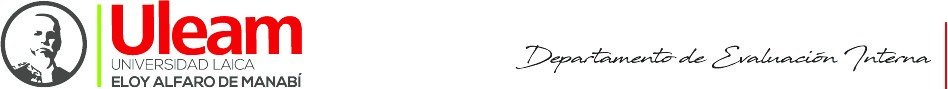 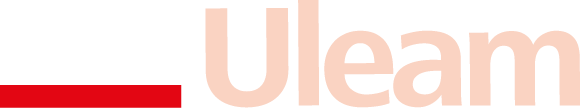 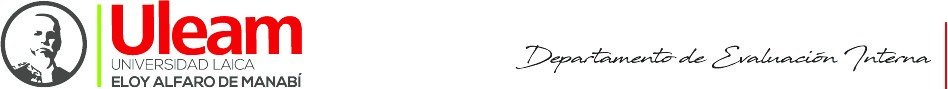 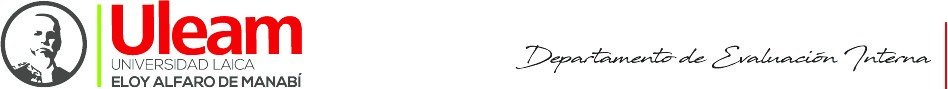 Consideraciones
Mediante Acuerdo Ministerial No. 00126-2020, de 11 de marzo de 2020, la Ministra de Salud Pública declaró el estado de emergencia sanitaria para impedir la propagación del Coronavirus COVID-19;  
Decreto Ejecutivo No. 1017, de 16 de marzo de 2020, el Presidente de la República del Ecuador decretó  el estado de excepción. 
Mediante resolución RPC-SE-03-No.046-2020 de 25 de marzo de 2020, el Consejo de Educación Superior, expide la Normativa transitoria para el desarrollo de actividades académicas en las Instituciones de Educación Superior, debido al estado de excepción decretado por la emergencia sanitaria ocasionada por la pandemia de COVID-19, y lo reforma mediante RPC-SE-04-No.056-2020 de fecha 30 de abril de 2020 y RPC-SO-012-No.238-2020 de fecha 6 de marzo de 2020.
Artículo 11 del Estatuto de la Universidad, en las atribuciones de la Vicerrectora Académica, Artículo 207 del Estatuto de la Universidad, sobre las funciones del Consejo Académico
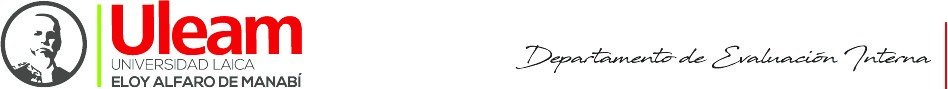 Consideraciones
El Órgano Colegiado Superior, mediante Resolución OCS-SO-001-No.001-2020, de fecha 20 de enero de 2020, deroga el reglamento de evaluación integral de desempeño del personal académico (Eidpa) la Universidad Laica Eloy Alfaro de Manabí.
La sección 11 de la Guía Metodológica de Evaluación Integral de Desempeño del Personal Académico (Edipa) de la Uleam, sobre la revisión de la guía establece que: “La guía para la evaluación integral de desempeño del personal académico será revisada por el Consejo Académico al inicio de cada periodo o por lo menos una vez al año o cuando exista algún cambio, con el fin de identificar mejoras o actualizaciones.” 
El artículo único de la Resolución No. 084-2020 del Consejo Académico de fecha 6 de julio de 2020, resuelve “Acoger favorablemente la Propuesta de Reforma de Actualización de los Instrumentos EIDPA 2020(1), y remitirlo a la señora Directora de Gestión y Aseguramiento de la Calidad, para el trámite pertinente”
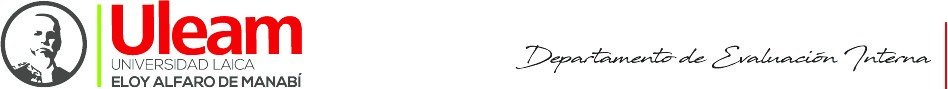 Antecedentes
La propuesta inicial de reforma fue enviada al Vicerrectorado Académico para conocimiento; acto seguido se procedió a analizarla en cinco mesas de discusión con las direcciones o responsables institucionales de las actividades sustantivas () esto contribuyó a un mejoramiento por el aporte de los equipos de trabajo participantes. 
 
La sistematización de dichas mesas de discusión permitió estructurar un documento consolidado que fue socializado con las direcciones correspondientes. En relación con las fuentes de información y su gestión desde el aplicativo Eidpa, se mantuvieron cuatro reuniones con delegados de la dirección de informática e innovación tecnológica (DIIT).
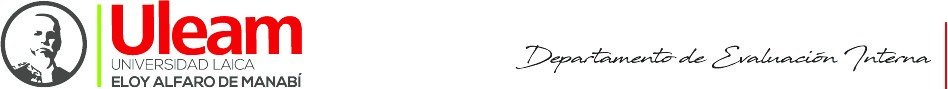 ¿Desde cuando se aplica?
Los instrumentos del proceso Eidpa, actualizados en la guía se aplicarán en los periodos académicos, mientras dure el estado de excepción; una vez culminado, se revisará la guía con el fin de identificar mejoras o actualizaciones. Además, la DGAC elaborará un cronograma donde se establecerán las directrices para la ejecución del proceso Eidpa en cada uno de los periodos académicos.
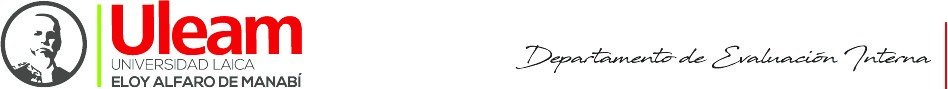 Mejora - Integración del aplicativo Eidpa
Aula virtual
Gestión de las ciencias
SGA
Eidpa
SAPIS
Tutorías
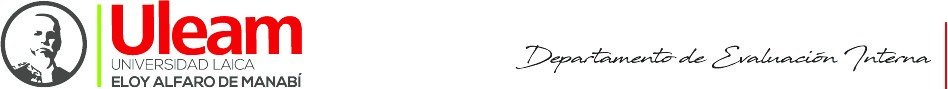 ¿Qué actualizaciones tiene?
OBJETIVO:
 
Garantizar la evaluación integral del desempeño del personal académico, estableciendo los lineamientos del marco referencial legal y operativo, para la planificación, ejecución y elaboración del Informe de Resultados de Evaluación Integral del Desempeño del Personal Académico Institucional y de Carreras, con la finalidad de mantener el aseguramiento continuo de la calidad del proceso académico en la Uleam, durante el periodo de excepción por emergencia sanitaria.
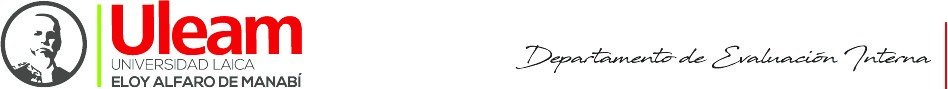 POLÍTICAS:
 
k) Las actividades de gestión serán evaluadas, de la siguiente manera:
Los miembros de comisiones, serán evaluados a través de un informe consolidado al respecto del cumplimiento y resultados, generado por el presidente de la comisión, en función de los informes mensuales entregados por cada miembro al responsable de la comisión o por los registros que se generan desde los aplicativos que ejecutan los procesos.
Los responsables de comisiones de la carrera, serán evaluados por un informe que debe generar el/la directora/a de carrera, al respecto del cumplimiento y resultados de los procesos que tiene bajo su responsabilidad en la facultad/extensión. 
Los responsables institucionales serán evaluados por el responsable de la instancia institucional donde coordina la gestión asignada, a través de un informe consolidado de los informes mensuales de cumplimiento. 
Los profesores que realizan gestión en departamentos centrales como directores/as, serán evaluados en la actividad de gestión por parte de la máxima autoridad académica o administrativa a la que pertenece la instancia institucional que gestiona el profesor, a través de los informes de actividades mensuales.
Las autoridades académicas y/o administrativas que desarrollen actividades de docencia, serán evaluadas de manera proporcional a las horas dedicadas a esta actividad, esta guía no contempla la evaluación de autoridades elegidas, sólo las designadas.
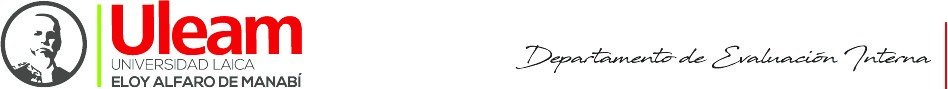 POLÍTICAS:
 
s) Los datos obtenidos a través de los instrumentos de evaluación integral del desempeño del personal académico se utilizarán para generar el Informe de evaluación de desempeño del personal académico (Eidpa) y el Plan de Capacitación Docente de la Universidad Laica “Eloy Alfaro” de Manabí.

v) Las actividades de docencia y tutoría académica, en el componente Heteroevaluación, serán valoradas en cada sesión de tutoría recibida.
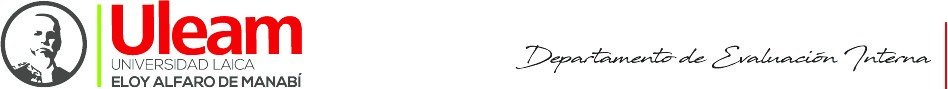 POLÍTICAS:
 
u) El profesor que no estuviere de acuerdo con la calificación podrá apelar dentro en dos instancias, atendiendo las siguientes acciones: 
Primera Instancia 	
Se solicita, dentro de los cinco primeros días laborales de conocer sus resultados del proceso Eidpa. 
El profesor debe solicitar el recurso de apelación a través del aplicativo Eidpa y adjuntar todas las evidencias de descargo, que justifique la apelación. 
El Consejo de Facultad/Extensión resolverá la apelación en el término de diez días laborales, a partir de la recepción de ésta. 
El/La decano/a de la Facultad/Extensión, dispondrá al presidente de la Comisión de Aseguramiento de la Calidad de la Facultad/Extensión y a los miembros de la Comisión de Pares, se remita un informe sobre las actividades en donde el docente no está de acuerdo con su nota y solicita su recalificación, previo a la sesión del Consejo de Facultad/Extensión, para resolver los recursos de apelación, solicitado por los profesores.
Si el Consejo de Facultad/Extensión aprueba o deniega la solicitud de apelación, emite una resolución, misma que es notificada por el/la decano/a a: el profesor, la Dirección de Gestión y Aseguramiento de la Calidad y el presidente de la Comisión de Aseguramiento de la Calidad de la carrera, a través de los mecanismos definidos para este fin (aplicativo Eidpa). 
La Dirección de Gestión y Aseguramiento de la Calidad, validará la correspondencia entre lo solicitado en el recurso de apelación y lo resulto por el Consejo de Facultad/Extensión, previa habilitación del aplicativo Eidpa, para ejecución de lo resuelto.
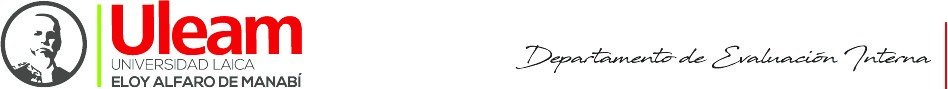 POLÍTICAS:
………

Segunda instancia 
Si el profesor que apela en primera instancia no obtuviera resultados favorables, éste podrá apelar en segunda y última instancia, presentando una solicitud argumentada y adjuntando la evidencia que avale la solicitud, dirigida al Órgano Colegiado Superior a través del Rector, con copia a la Dirección de Gestión y Aseguramiento de la Calidad. 
El Órgano Colegiado Superior, deberá delegar una comisión que genere un informe al respecto de los recursos de apelación de segunda instancia, solicitados por los profesores, previa sesión para resolver las apelaciones, en el término de 30 días laborables de recibida la apelación.
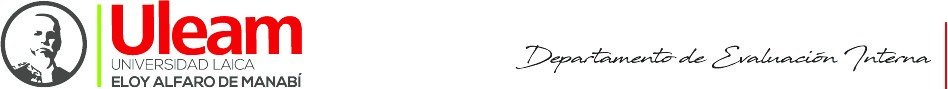 Actualización 8.3. Medios de Verificación
Coevaluación de directivos
Coevaluación de directivos
Coevaluación de comisión de pares
Coevaluación de comisión de pares
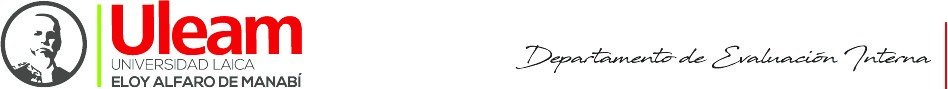 Actualización 10.1. Instrumentos de Heteroevaluación
La presente encuesta está dirigida para ser contestada por los estudiantes de la Universidad Laica “Eloy Alfaro” de Manabí.
Heteroevaluación
Heteroevaluación
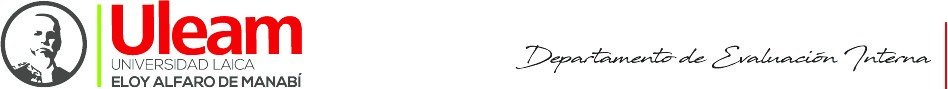 Actualización 10.2. Instrumentos de Autooevaluación
La presente encuesta está dirigida para ser contestada por los profesores e investigadores de la Universidad Laica “Eloy Alfaro” de Manabí.
Autoevaluación
Autoevaluación
Autoevaluación
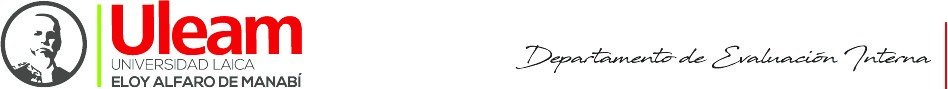 Actualización 10.3. Instrumentos de Coevaluación de Pares
La presente encuesta está dirigida para ser contestada por los profesores e investigadores, miembros de las comisiones de pares de la Universidad Laica “Eloy Alfaro” de Manabí.
Coevaluación de pares
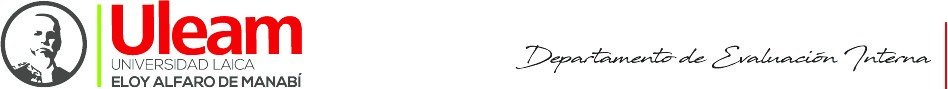 Actualización 10.4. Instrumentos de Coevaluación de directivo
La presente encuesta está dirigida para ser contestada por los/as decanos/as de la Universidad Laica “Eloy Alfaro” de Manabí.
Coevaluación de directivos
Coevaluación de directivos